En cas de placement, coordination de la prise en charge de l’enfant et de ses parents
29e journées d’étude de l’Association Nationale 
des Sages-Femmes Territoriales
7 et 8 juin 2018
Estelle Russeil, coordinatrice PMI-ASE 86
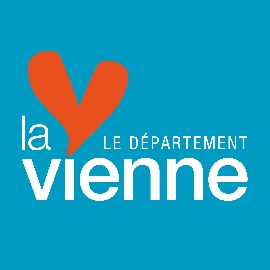 Genèse de cette nouvelle mission
Schéma Enfance Famille 2014-2019 : « Actualiser et Optimiser la prise en charge des situations préoccupantes en prénatal »
Service de l’Aide Sociale à l’Enfance = 5 Territoires,
 5 responsables Pôle Enfance, 5 équipes…. 
Création du poste de coordination PMI-ASE et du Dispositif « Accueil Parents-Enfants » : sollicitation régulière de l’équipe prénatale de PMI
Constats : Nécessité de mettre en lien l’accompagnement en prénatal et l’accueil de l’enfant en cas d’OPP
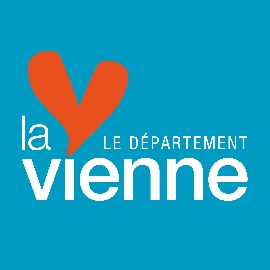 La mise en œuvre des Ordonnances de Placement Provisoire (OPP) à la naissance : un travail de partenariat
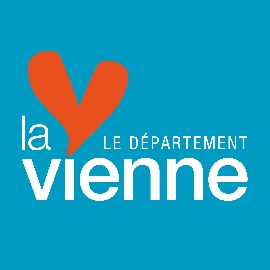 Un référent unique pour la gestion des OPP à la naissance
Anticiper le placement pour ne pas agir dans l’urgence
Harmoniser les pratiques au sein des équipes du Département et des acteurs de la protection de l’enfance
 Faciliter ces interventions avec un seul interlocuteur ASE
 Permettre une cohérence des interventions et de l’accompagnement des familles
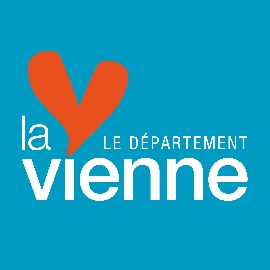 La coordination des OPP en maternité
Multiples intervenants : équipe prénatale et postnatale PMI, psychiatrie de liaison, UMB, action sociale, CRIP, équipe maternité, AS maternité, service Petite Enfance de l’IDEF, Juges des Enfants, ASE, Centre Pénitentiaire, professionnels libéraux, service de psychiatrie adulte, etc

 Réactivité : temps de la grossesse et du séjour en maternité 

 Situations toujours complexes, notamment émotionnellement

	→ Importance d’une coordination efficace pour accompagner      		au mieux la séparation
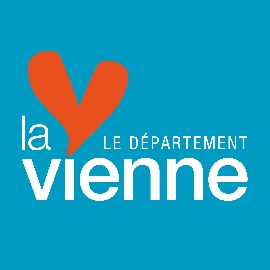 Rôle du Référent Unique
Réception de l’IPPrénat

Transmission 
- Territoire ASE concerné 
- Service Petite Enfance de l’IDEF

 Anticiper l’accueil
Penser l’accompagnement de l’enfant et de ses parents
Lien avec : 
équipe maternité concerné
Territoire ASE concerné
Service Petite Enfance IDEF
CRIP 
Participation à la synthèse

Annonce aux parents de l’OPP et Organisation de la sortie
Accompagnement des parents et de leurs enfants de la maternité au lieu d’accueil

 Information à tous les partenaires
 Transmission au territoire ASE
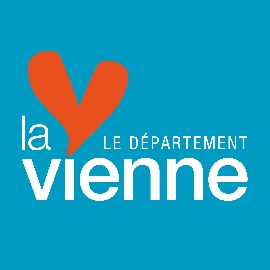 En prénatal
Lecture des écrits, échanges avec les collègues du pôle prénatal : 
 Appréhender la situation, la penser, se préparer, anticiper…
Transmission des informations nécessaires au Territoire ASE concerné et au Service Petite Enfance IDEF
 Anticiper et penser l’accueil
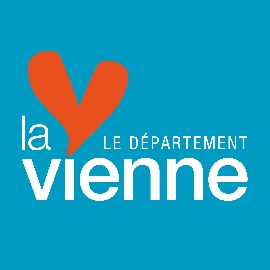 De la naissance à la Décision judiciaire
La naissance
 Réactivité 
 Mise en lien et informations aux différentes acteurs ( Maternité, PMI, CRIP, ASE, service Petite Enfance de l’IDEF…)
Synthèse 
L’attente de la décision… 
La décision 
Organisation de l’annonce avec l’équipe maternité ( 2 temps : l’annonce et la sortie)
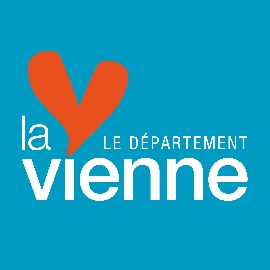 Le temps de l’annonce
Violence, Pathologie, Déficience
.…
Peur
Certitude
Contenance
….
La rencontre avec les parents et leur enfant
S’appuyer sur ce qui a déjà été nommé
Prendre le temps d’écouter et de recevoir leurs souffrances
Les reconnaitre comme parents et leur permettre de prendre leur place
S’adresser à l’enfant : expliquer, évoquer la souffrance de ses parents, leur attachement…. Soutenir les parents pour qu’ils puissent « dire » à leur enfant
Rassurer : expliquer le déroulement
Annoncer l’impensable
Humour 
Authenticité
Respect
.…
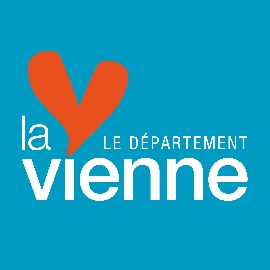 La sortie de l’enfant : le temps à la maternité
Accompagner les parents dans la préparation de la sortie: les laisser faire, soutenir, mettre des mots….
L’équipe de la maternité transmet les informations médicales concernant l’enfant aux parents
 Les parents préparent leur enfant
Sortie de l’enfant avec ses parents accompagnée par le Référent Unique
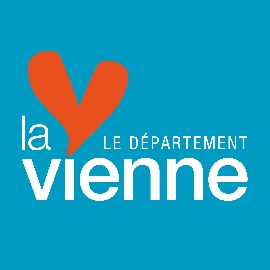 La sortie de l’enfant : l’accueil au service petite enfance
Accueil au service Petite enfance par le chef de service
Les parents installent leur enfant sur l’Unité d’accueil et transmettent les informations à l’équipe
Temps de rencontre avec le chef de service et le Référent Unique : reprise de l’OPP et organisation des futurs DDV
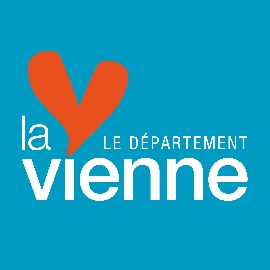 Conclusion
2015 -2017 : 18 enfants accueillis dés la sortie de la maternité. 

15 parents présents jusqu’à l’installation de leur bébé : 
	- une mère hospitalisée en psychiatrie
	- 1 mère incarcérée 
	-  un couple qui a été présent lors du départ à la maternité mais pas jusqu’à l’accueil de l’enfant

Une séparation accompagnée 
= des parents reconnus dans leur place 
= un travail autour du lien qui s’amorce….
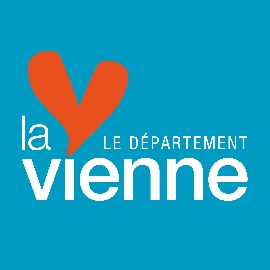 Merci de votre attention
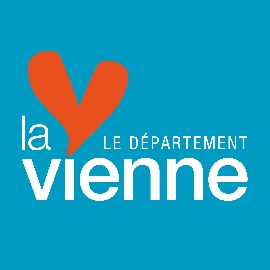